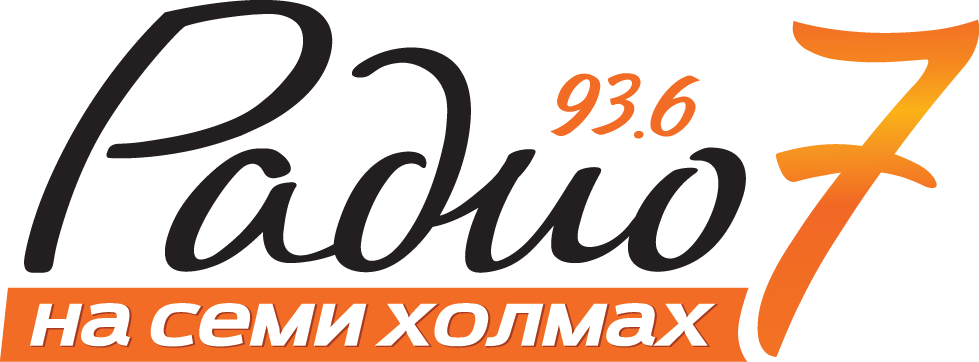 Музыка
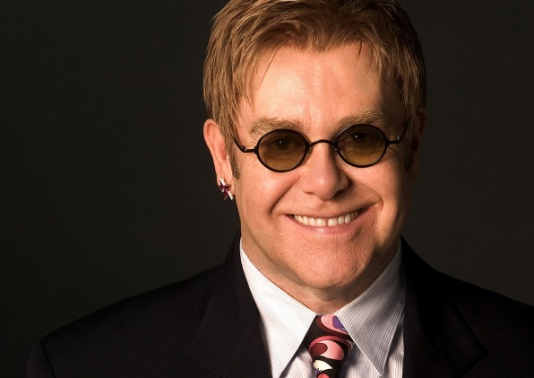 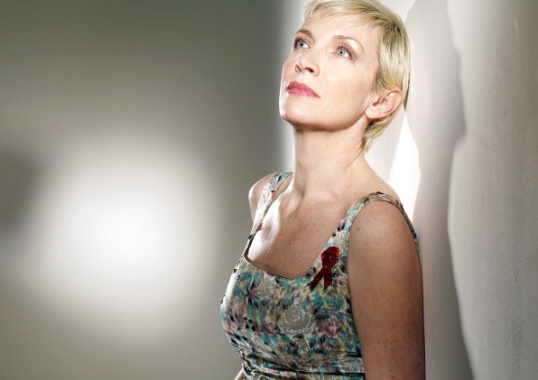 Мягкая
 и мелодичная популярная музыка 
для взрослых
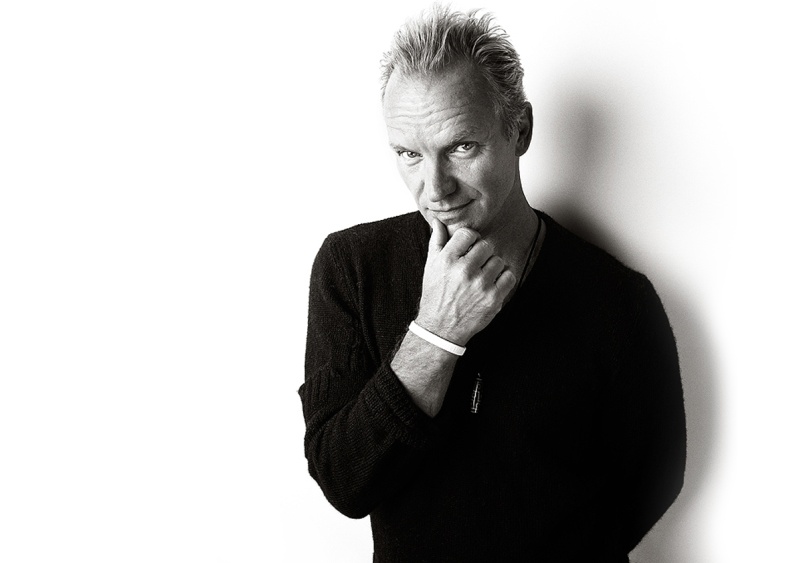 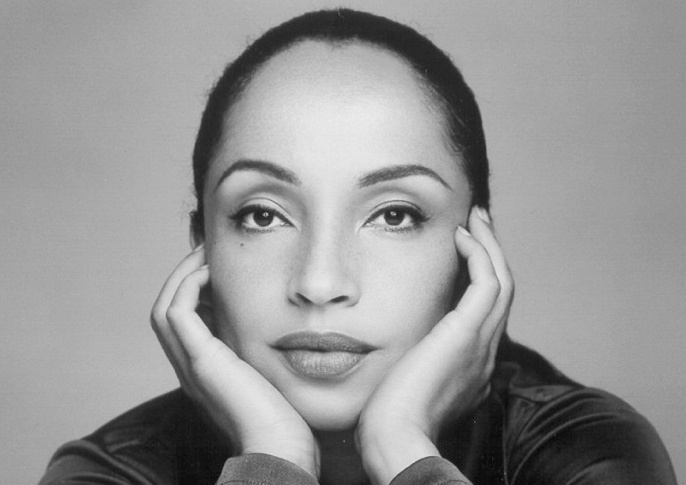 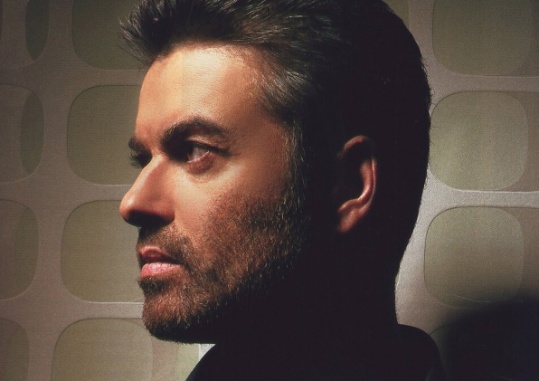 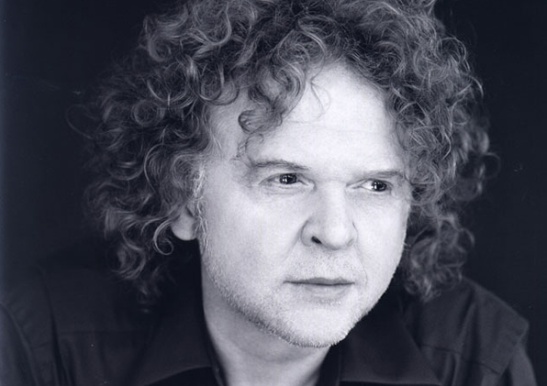 Слушатель
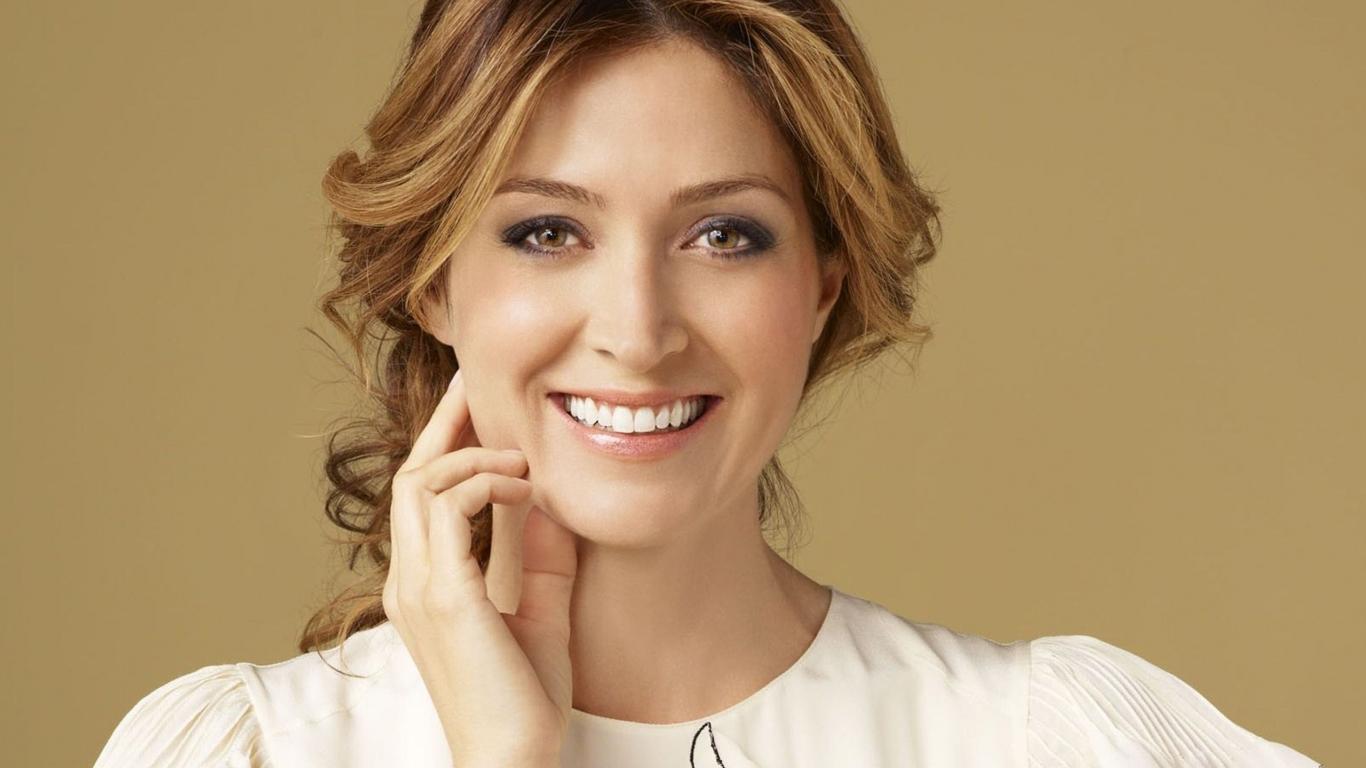 Елена, 34 года
Замужем
Сын Артем, 9 лет

Работает в банке

Ее ценности:
Семья и дети
Ощущение гармонии и комфорта
Любовь
Друзья
Не изолирована от “общественной жизни”
Натуральна и естественна
Охват
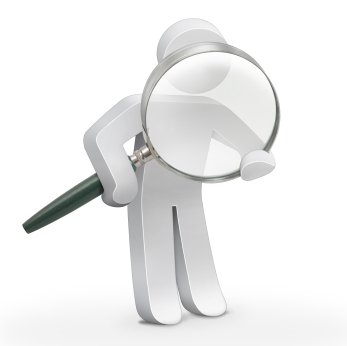 ПОРТРЕТ АУДИТОРИИ
В МОСКВЕ 
ежедневный охват 
558 тыс. слушателей
еженедельный охват
1,7 млн. слушателей

В РОССИИ
ежедневный охват
2,2 млн. слушателей 
еженедельный охват
6,3 млн. слушателей
* TNS Россия. Radio Index-Москва   Май – Июль 2014, Цветом отмечены группы высокой концентрации, Россия Январь -Июнь 2014, 12+
Премиальный сегмент радиостанций
Недельный рейтинг радиостанций
Москва, 12+
№1
№1
* TNS Россия. Radio Index-Москва  Май- Июль  2014
Отношение
Коммуникация 
ТЕТ-А-ТЕТ 
со слушателями

УВАЖЕНИЕ 
и 
ВНИМАНИЕ 
к каждому

(на сайте радиостанции  и 
в  соц. сетях ведущие 
коммуницруют со слушателями напрямую)
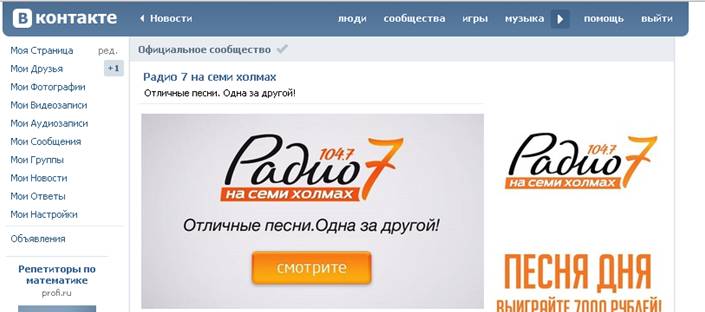 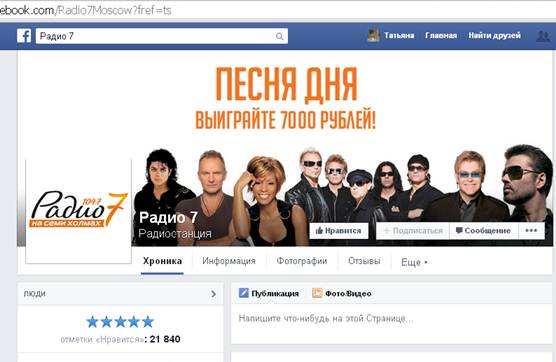 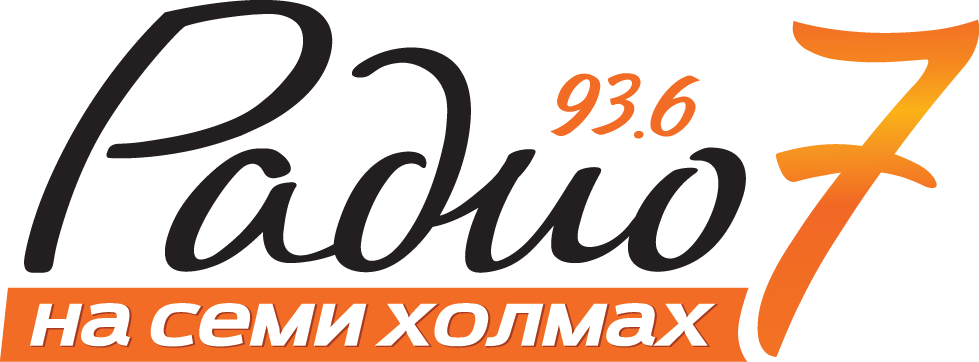 соответствует 
интересам 
и образу жизни слушателей
Утро на “Радио 7”
“Утро на семи холмах”
подходящий сценарий для 
Вашего утра


Доброжелательные, дружелюбные и знающие ведущие

Лаконичные, информативные 
и легкие для восприятия рубрики

ЛЮБИМАЯ МУЗЫКА, которая сделает Ваше утро легким!
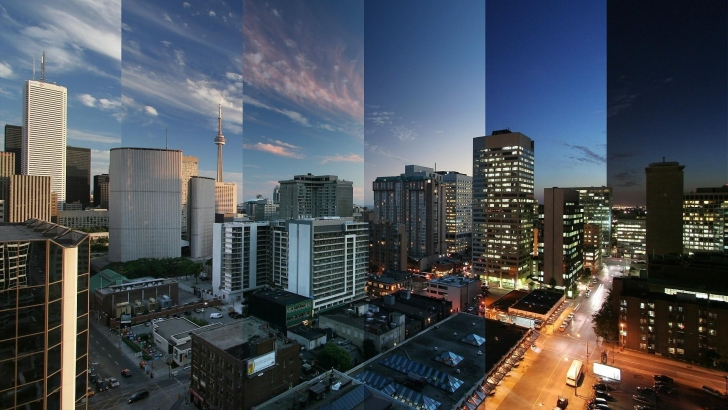 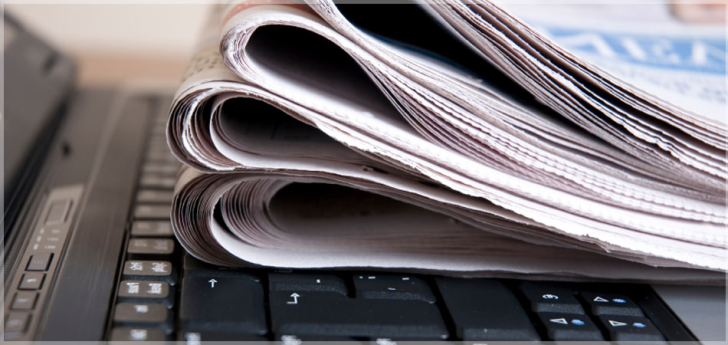 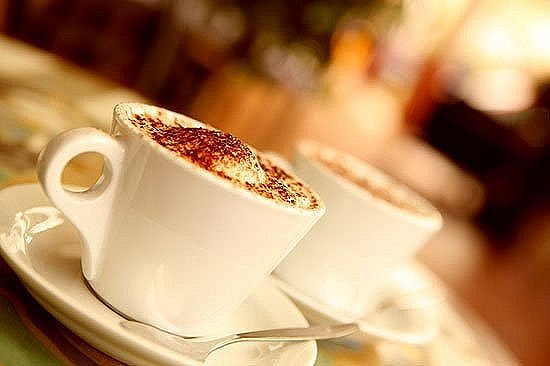 День на “Радио 7”
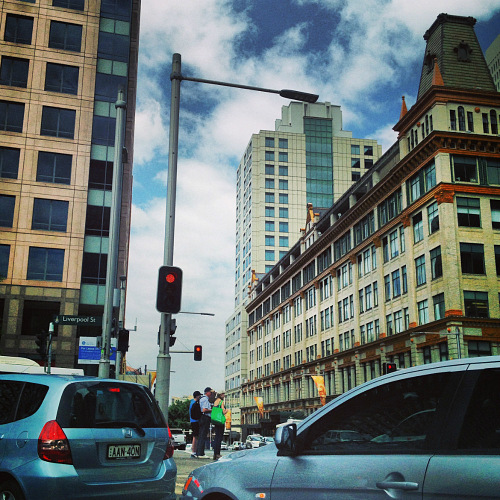 Как не сойти с ума 
от бесконечных дел, пробок, переговоров,
звонков, 
городской 
суеты?..
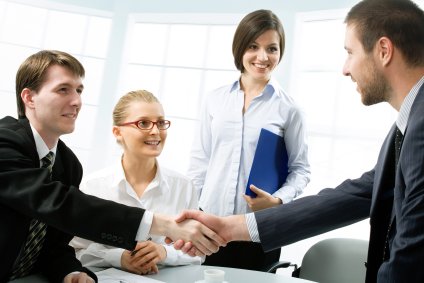 Днем
“Радио 7”
это идеальный 
саундтрек Вашего рабочего дня
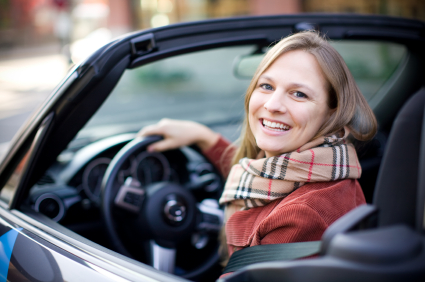 Драйв-тайм на “Радио 7”
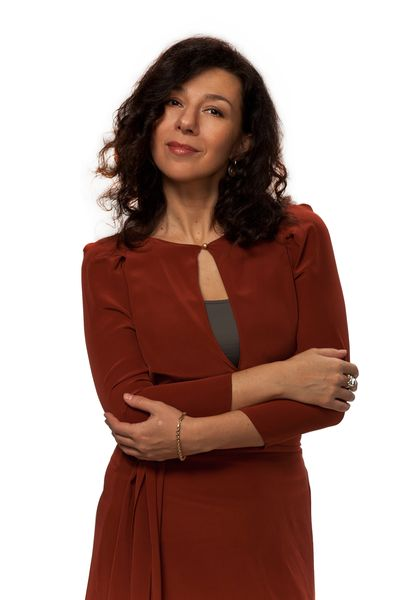 АЛЕНА КУТУЗОВА 
Знает, чем живет вечерний город.
О чем говорят и думают его жители.

Новости, лаконичные комментарии, ироничные истории и песни, которые Вы знаете и любите. 
Все, что нужно для приятной дороги домой!
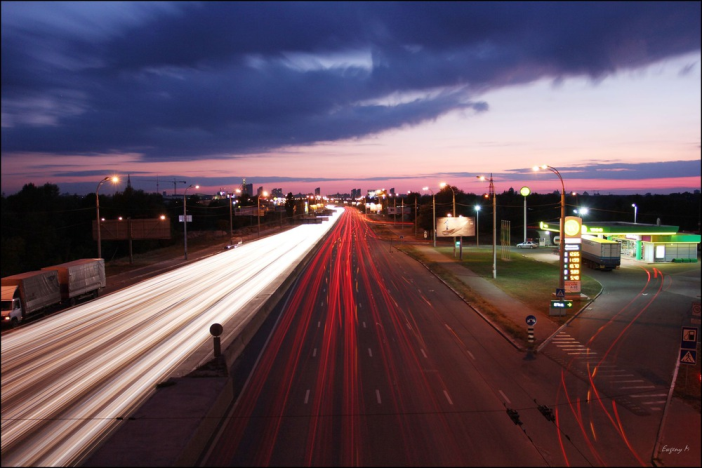 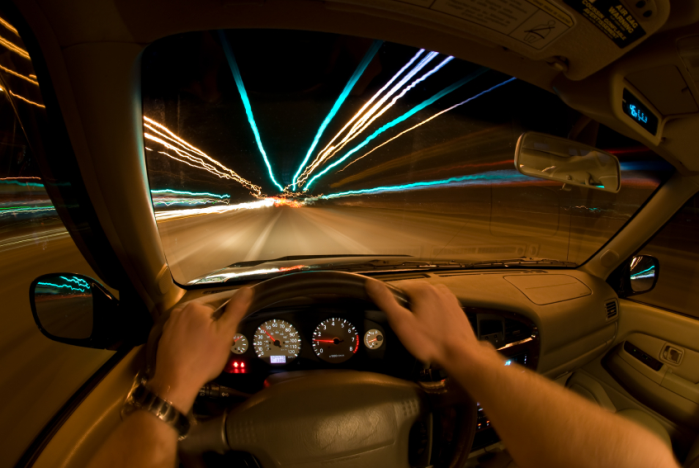 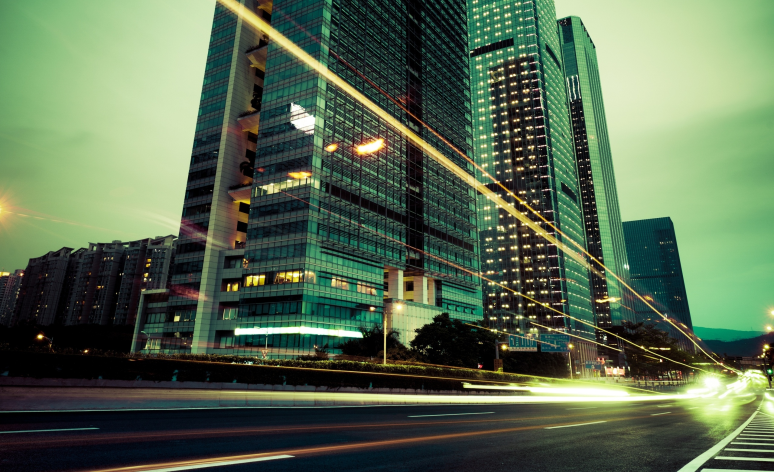 Вечер на “Радио 7”
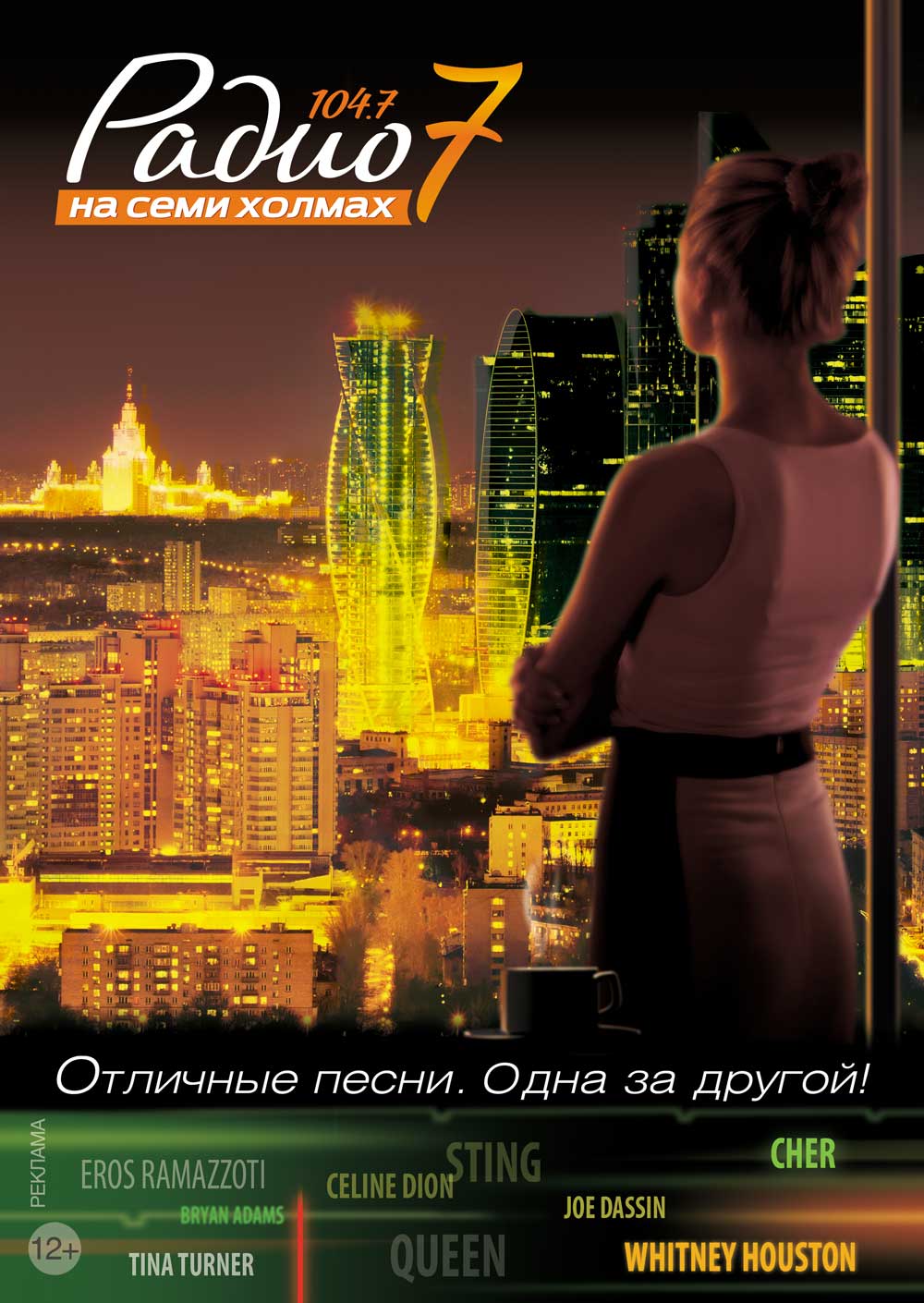 “Радио 7”  
сделает долгожданный вечер незабываемым и 
по-настоящему тёплым!

Самые красивые песни с вечерним настроением 
помогут снять усталость и расслабиться!
Поддерживаемые мероприятия
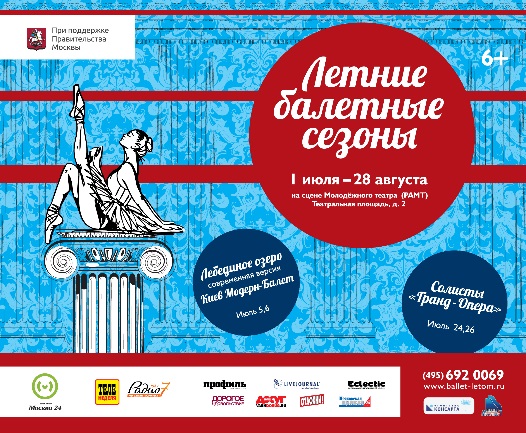 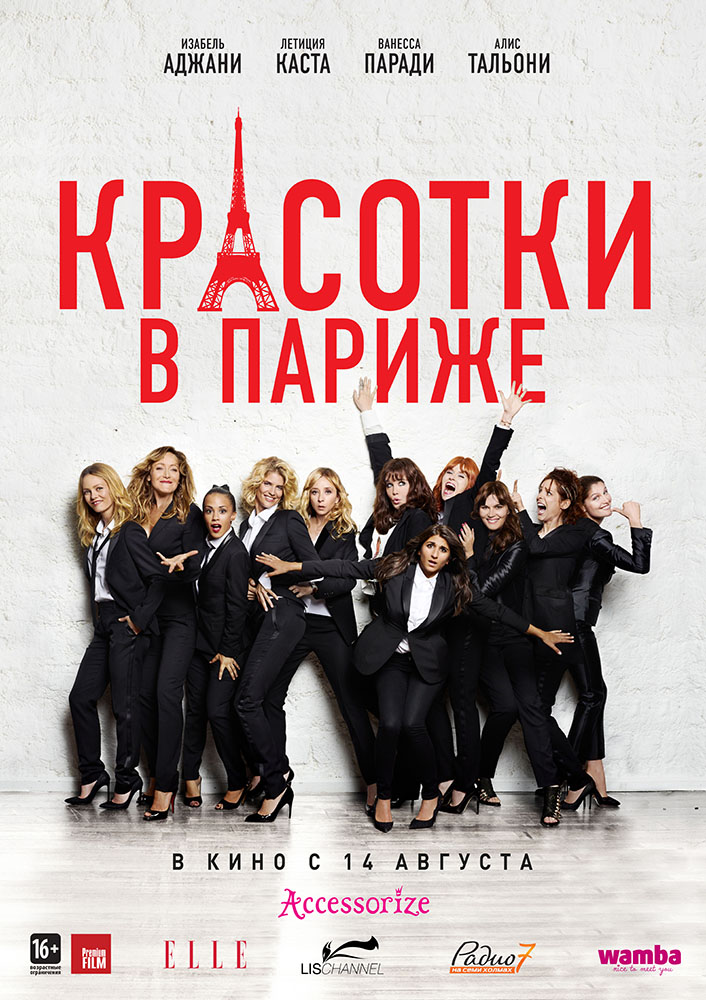 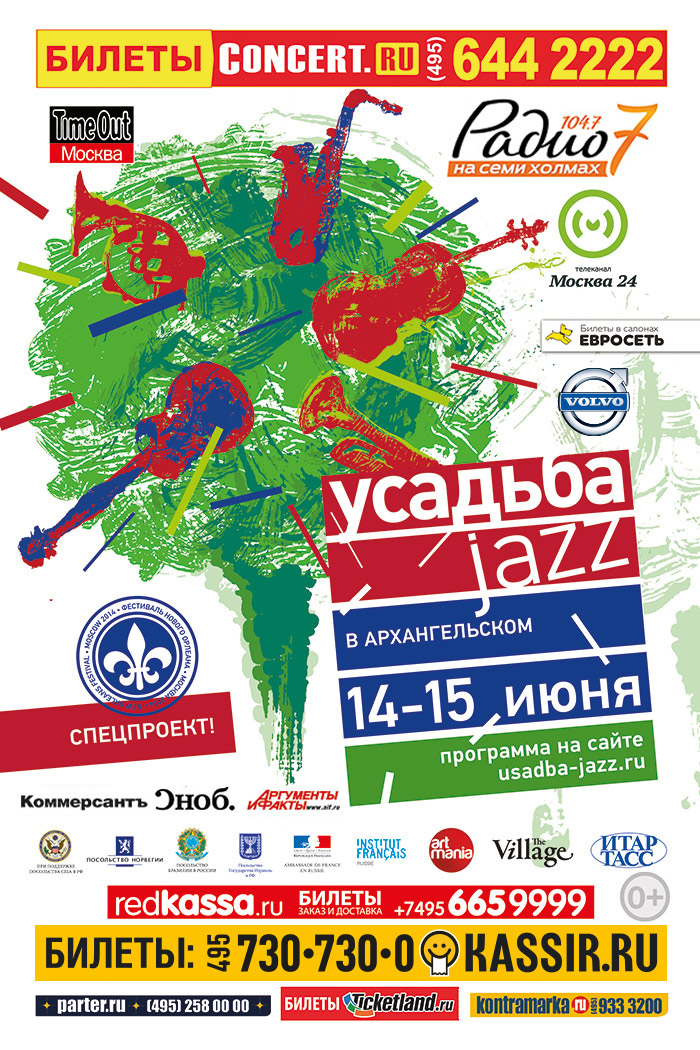 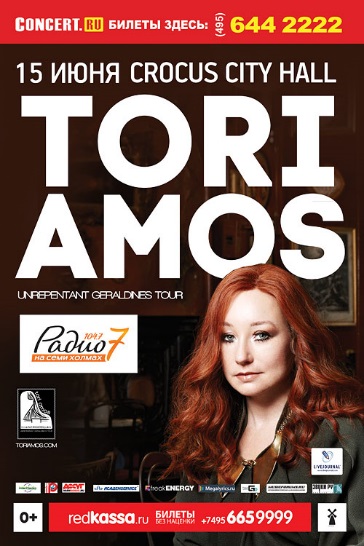 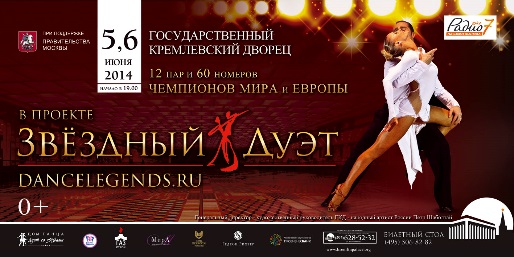 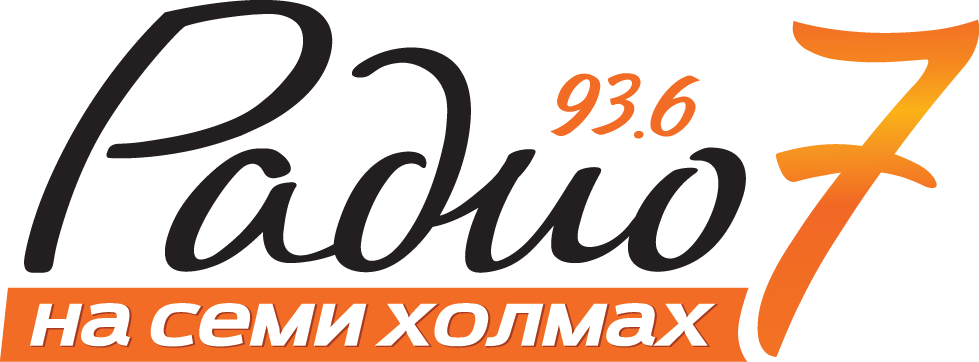 Спасибо 
за внимание!